PLANIFICACIÓN  CLASES VIRTUALESORIENTACIÓN 4° Año BásicoSEMANA N°30FECHA : 19-10-2020
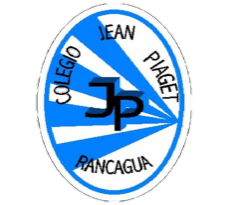 Colegio Jean Piaget
Mi escuela, un lugar para aprender y crecer en un ambiente saludable
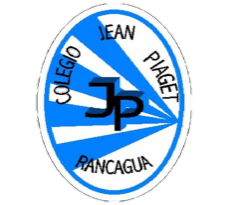 Reglas clases virtuales
Cuando inicies sesión debes mantener la cámara encendida.
Debes mantener el micrófono apagado y sólo activarlo cuando respondas a la lista, te hagan alguna pregunta o tengas alguna duda. 
Preséntate con vestimenta adecuada para la clase.
El chat es sólo para escribir alguna pregunta o duda que tengas.
No consumas alimentos mientras estés en clases
El apoderado o adulto puede estar a su lado. Pero no debe interrumpir las clases.
Importante:
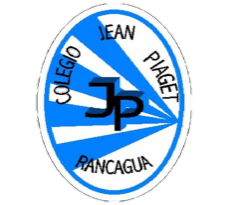 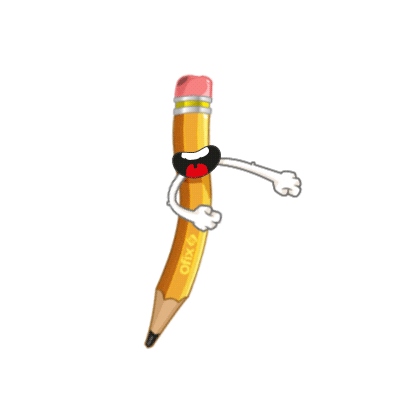 Cuándo esté la animación de un lápiz, significa que debes escribir en tu cuaderno
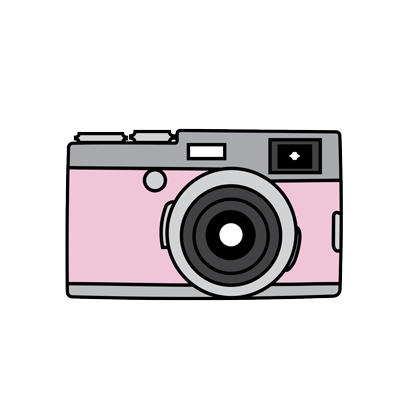 Cuándo esté esta animación de una cámara fotográfica, significa que debes mandar reporte sólo de esa actividad (una foto de la actividad)
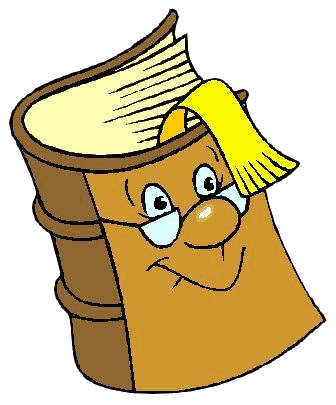 Cuándo esté esta animación de un libro, significa que debes trabajar en tu libro de Ciencias Naturales
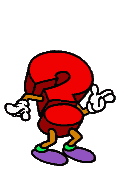 Cuándo esté esta animación de un signo de pregunta, significa que debes pensar y analizar, sin escribir en tu cuaderno. Responder de forma oral.
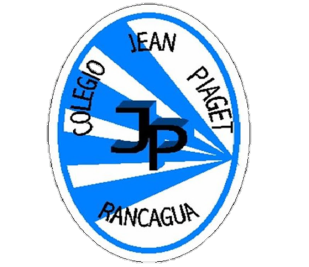 InicioActivación Conocimientos Previos
¿Cuándo se puede hablar de Buen trato?
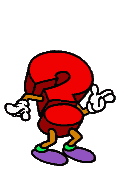 Objetivo de la clase:
Conocer y aplicar decálogo del buen trato de nuestro establecimiento
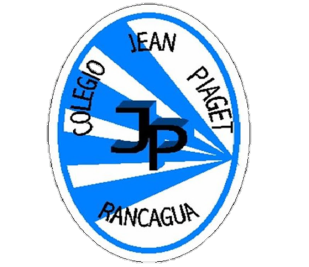 Desarrollo de la clase
Después de participar en Cuenta cuentos….  Ahora recordaremos que es un decálogo de Buen Trato
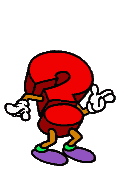 Analizaremos y haremos nuestro, el decálogo de nuestro colegio
DECÁLOGO DEL BUEN TRATO
COLEGIO JEAN PIAGET
Año 2020
 
 
1.- Saludo, me despido,  agradezco y escucho con respeto a cualquier miembro de la comunidad educativa
2.- Reconozco mis errores y acepto sugerencias
3.- Acepto las diferencias y rechazo cualquier práctica discriminatoria
4.- Motivo el diálogo y los acuerdos para resolver conflictos
5.- No uso lenguaje descalificativo, ofensivo,  ni grosero
6.-Respeto y escucho la opinión del otro aún cuando no esté de acuerdo.
7.- Evito reaccionar de manera violenta
8.- Ofrezco mi ayuda y colaboro en forma voluntaria a quien lo necesite
9.-Respeto y cuido el medio ambiente
10.- Respeto la privacidad de los demás, no público, no comparto o etiqueto fotos, videos o información sin consentimiento
 
 
COLEGIO JEAN PIAGET
TICKET DE SALIDA
ASIGNATURA: ORIENTACIÓN
OA6: IE3
SEMANA 30
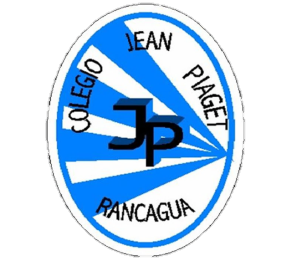 CIERRE
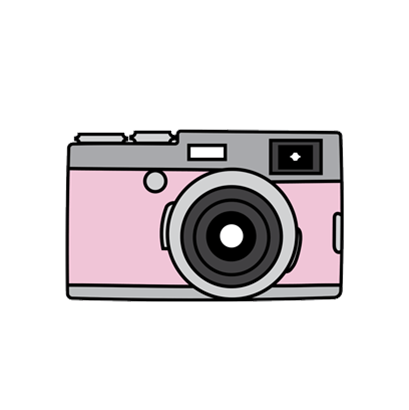 Nombre: _______________________________________
1.- ¿Crees que eres capaz de cumplir con el decálogo de nuestro colegio? ¿Cómo?

2.- Es importante mantener el buen trato con todas las personas que nos rodean ¿Por qué?
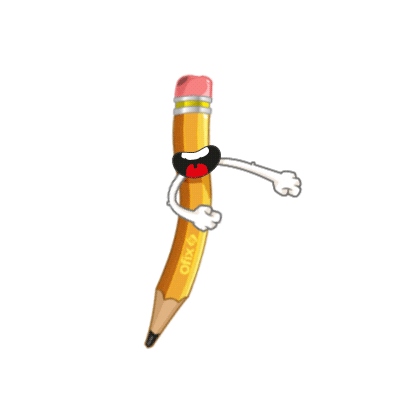 Enviar fotografía de este ticket de salida al: 
Correo: adelina.elgueta@colegio-jeanpiaget.cl
Celular:  +56933639868